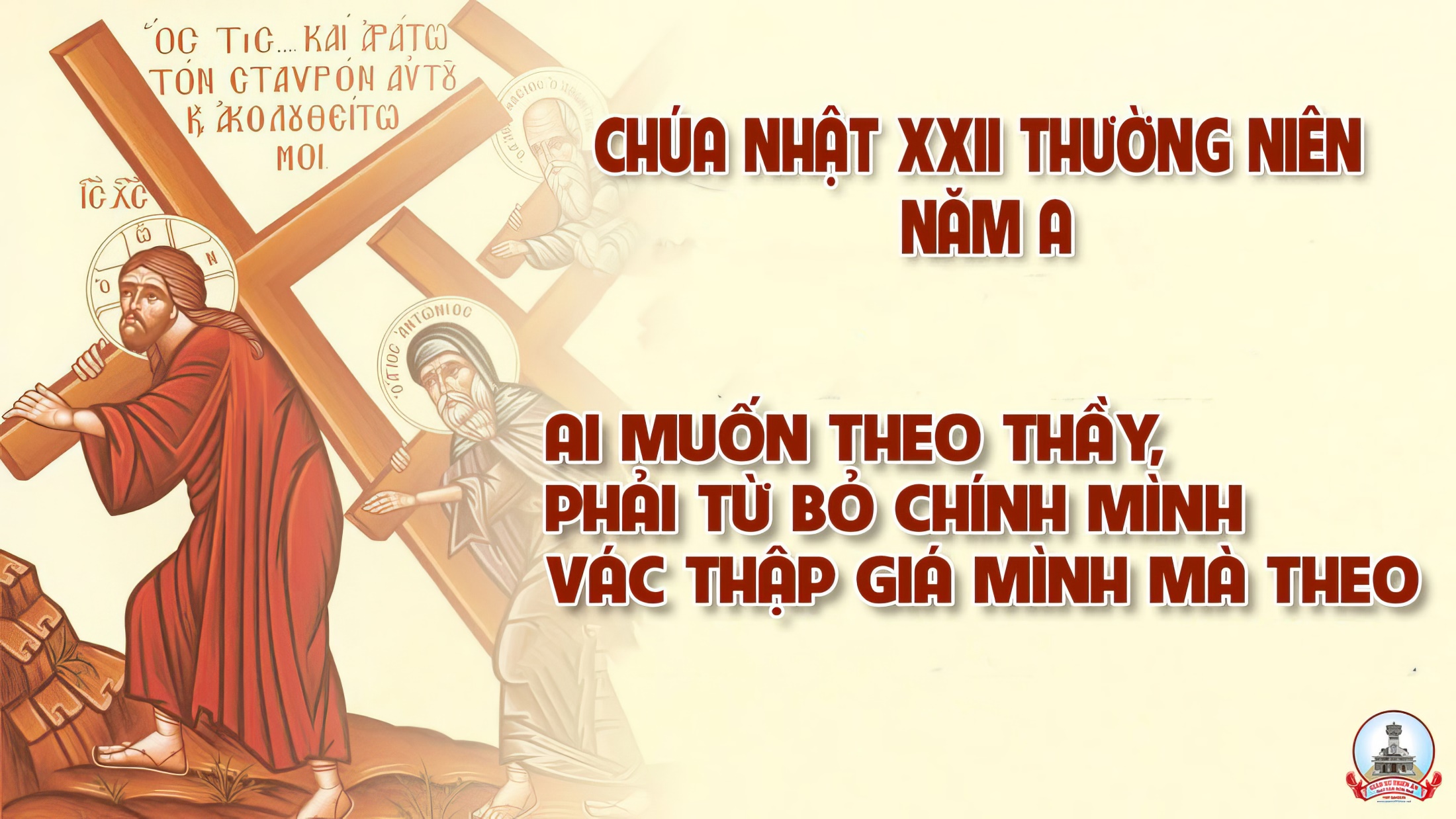 TẬP HÁT CỘNG ĐOÀN
Đk: Lạy Chúa, Thiên Chúa con tôn thờ, linh hồn con luôn khao khát Ngài.
Tk1: Thân lạy Chúa, Đấng con tôn thờ, này con nao nao trông tìm Chúa, linh hồn con khát khao, thân xác con hao mòn, như đất khô cằn hằng trông mong nước nguồn.
Alleluia - Alleluia:
Xin Thiên Chúa là Thân Phụ Đức Giê-su Ki-tô Chúa chúng ta, soi mắt tâm hồn chúng ta. Cho chúng ta nhận rõ đâu là niềm hy vọng mà ơn Ngài kêu gọi mang lại cho chúng ta.
Alleluia …
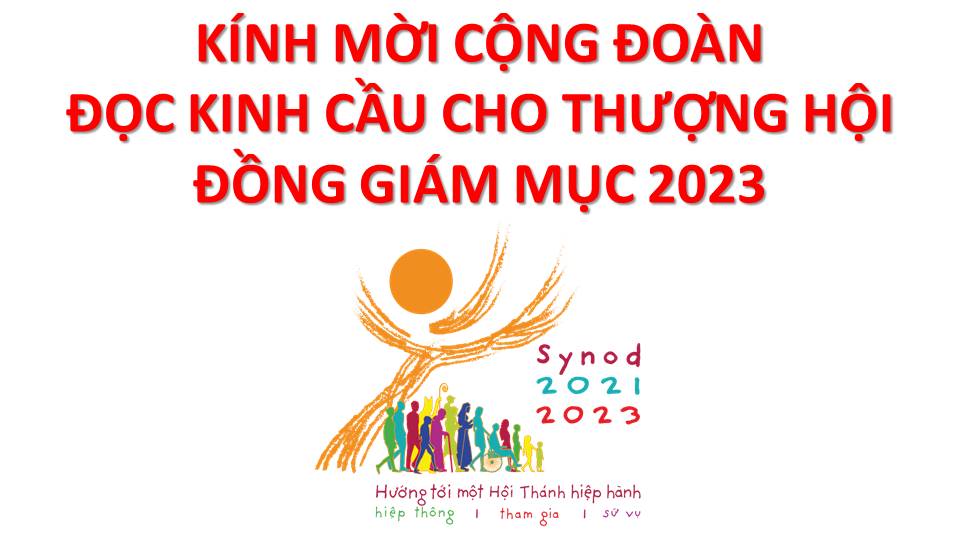 Lạy Chúa Thánh Thần là Ánh sáng Chân lý vẹn toàn,Chúa ban những ân huệ thích hợp cho từng thời đại, và dùng nhiều cách thế kỳ diệu để hướng dẫn Hội Thánh,
này chúng con đang chung lời cầu nguyện cho cácGiám mục, và những người tham dự Thượng Hội đồng Giám mục thế giới.
Xin Chúa làm nên cuộc Hiện Xuống mới trong đời sống HộiThánh, xin tuôn tràn trên các Mục tử ơn khôn ngoan và thông hiểu, gìn giữ các ngài luôn hiệp thông với nhau trong Chúa,
để các ngài cùng nhau tìm hiểu những điều đẹp ý Chúa, và hướng dẫn đoàn Dân Chúa thực thi những điều Chúa truyền dạy.
Các giáo phận Việt Nam chúng con, luôn muốn cùng chung nhịp bước với Hội Thánh hoàn vũ, xin cho chúng con biết đồng cảm với nỗi thao thức của các Mục tử trên toàn thế giới, ngày càng ý thức hơn về tình hiệp thông,
thái độ tham gia và lòng nhiệt thành trong sứ vụ của HộiThánh, Nhờ lời chuyển cầu của Đức Trinh Nữ Maria, Nữ Vương các Tông đồ và là Mẹ của Hội Thánh,
Chúng con dâng lời khẩn cầu lên Chúa, là đấng hoạt động mọi nơi mọi thời, trong sự hiệp thông với Chúa Cha và Chúa Con, luôn mãi mãi đến muôn đời. Amen.
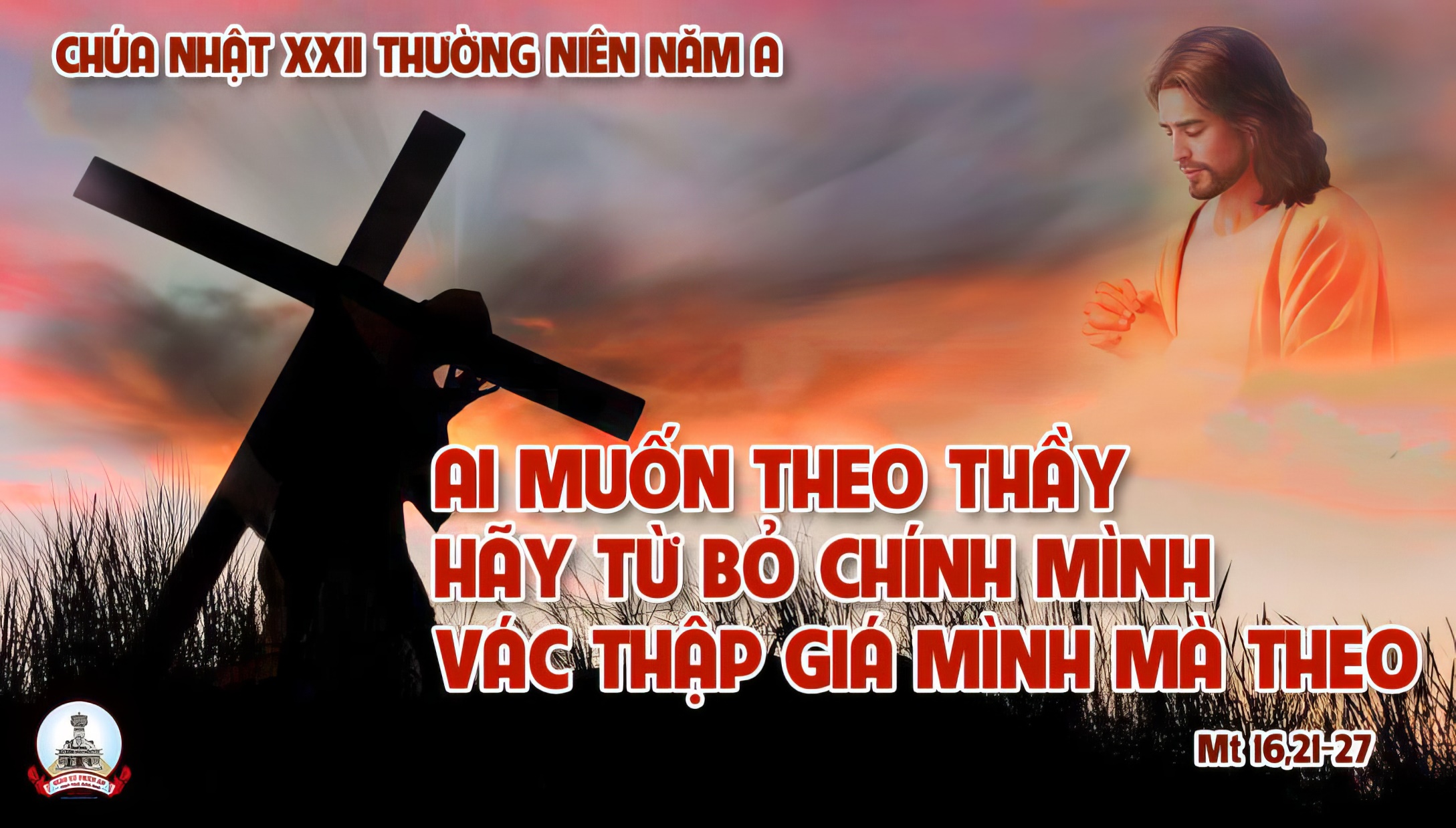 Ca Nhập LễTrèo Trèo LênHùng Lân
Đk: Trèo trèo lên, ai được trèo lên cao sơn Chúa. Ai được đứng trong thánh điện, đứng trong đền thờ.
Tk1: Ấy là người vô tội có lòng thật thà trong trắng. Không mê đắm bã phù hoa, không man trá chẳng thề gian.
Đk: Trèo trèo lên, ai được trèo lên cao sơn Chúa. Ai được đứng trong thánh điện, đứng trong đền thờ.
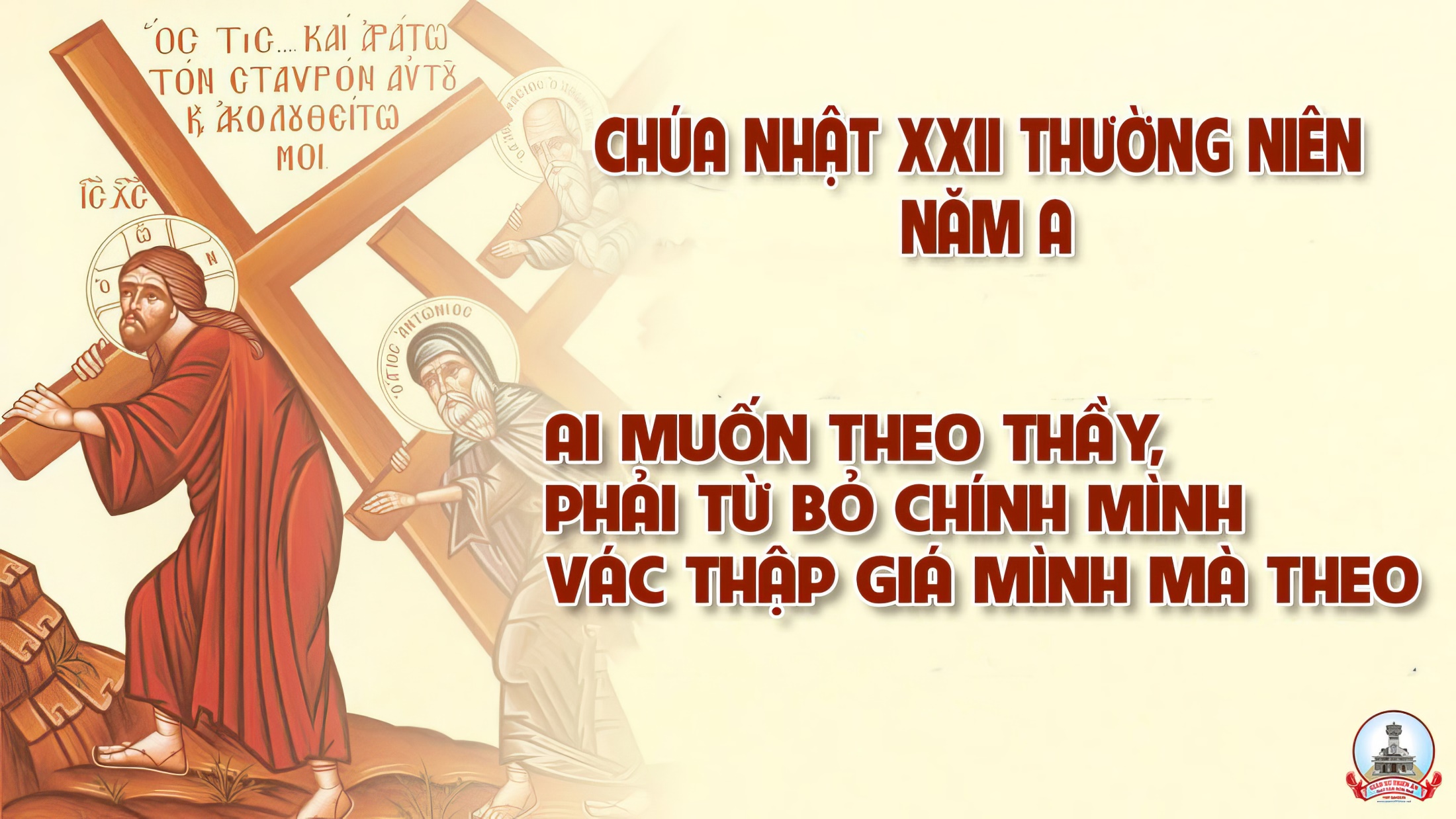 KINH VINH DANH
Ca Lên Đi 2
KINH VINH DANH
Chủ tế: Vinh danh Thiên Chúa trên các tầng trời. Và bình an dưới thế, bình an dưới thế cho người thiện tâm.
Chúng con ca ngợi Chúa. Chúng con chúc tụng Chúa. Chúng con thờ lạy Chúa. Chúng con tôn vinh Chúa. Chúng con cảm tạ Chúa vì vinh quang cao cả Chúa.
Lạy Chúa là Thiên Chúa, là Vua trên trời, là Chúa Cha toàn năng. Lạy Con Một Thiên Chúa, Chúa Giê-su Ki-tô.
Lạy Chúa là Thiên Chúa, là Chiên Thiên Chúa, là Con Đức Chúa Cha. Chúa xoá tội trần gian, xin thương, xin thương, xin thương xót chúng con.
Chúa xoá tội trần gian, Xin nhận lời chúng con cầu khẩn. Chúa ngự bên hữu Đức Chúa Cha, xin thương, xin thương, xin thương xót chúng con.
Vì lạy Chúa Giê-su Ki-tô, chỉ có Chúa là Đấng Thánh, chỉ có Chúa là Chúa, chỉ có Chúa là Đấng Tối Cao, cùng Đức Chúa Thánh Thần trong vinh quang Đức Chúa Cha. A-men. A-men.
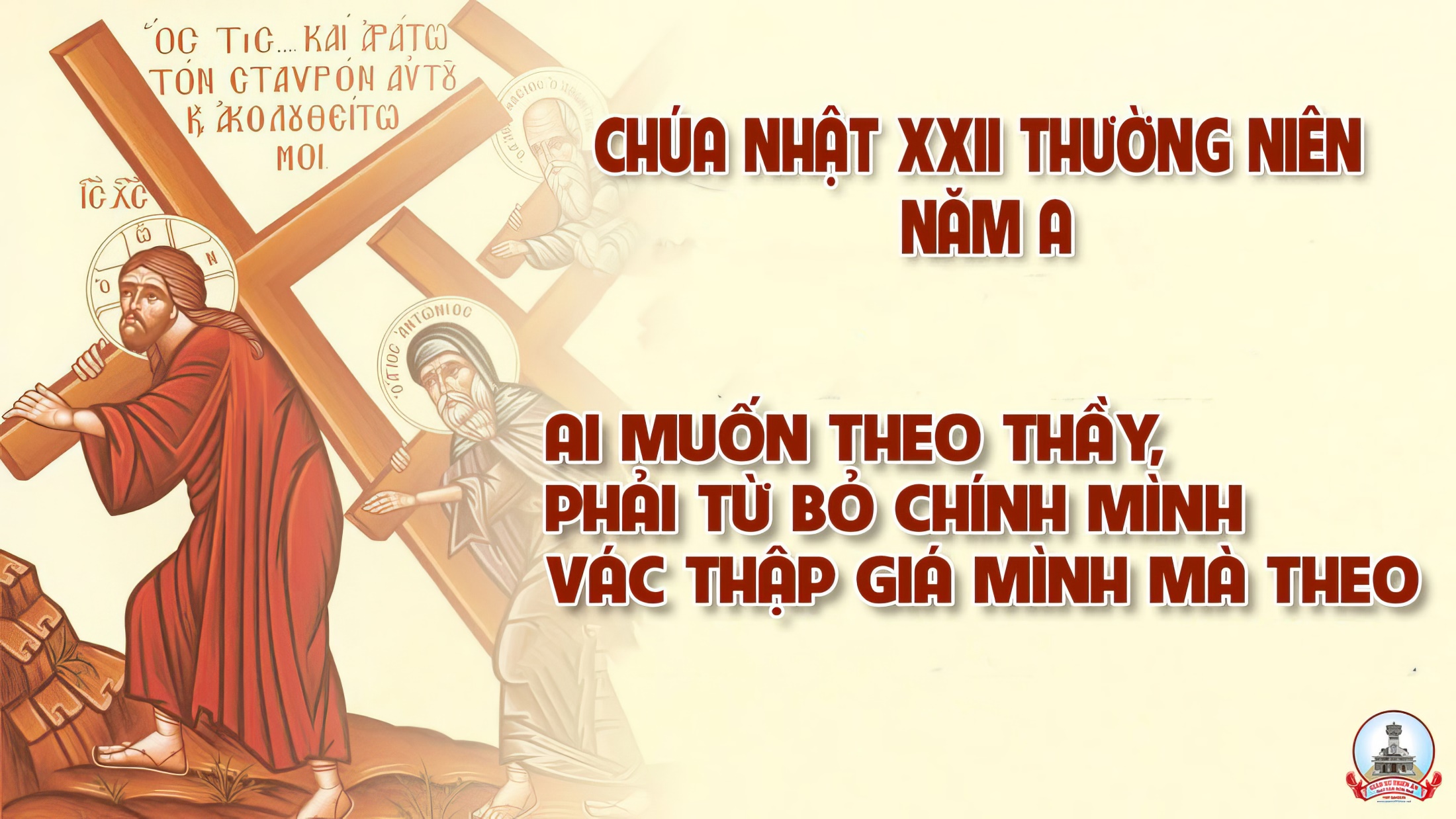 KINH VINH DANH
Chủ tế: Vinh danh Thiên Chúa trên các tầng trời.A+B: Và bình an dưới thế cho người thiện tâm.
A: Chúng con ca ngợi Chúa.
B: Chúng con chúc tụng Chúa. A: Chúng con thờ lạy Chúa. 
B: Chúng con tôn vinh Chúa.
A: Chúng con cảm tạ Chúa vì vinh quang cao cả Chúa.
B: Lạy Chúa là Thiên Chúa, là Vua trên trời, là Chúa Cha toàn năng.
A: Lạy con một Thiên Chúa,            Chúa Giêsu Kitô.
B: Lạy Chúa là Thiên Chúa, là Chiên Thiên Chúa là Con Đức Chúa Cha.
A: Chúa xóa tội trần gian, xin thương xót chúng con.
B: Chúa xóa tội trần gian, xin nhậm lời chúng con cầu khẩn.
A: Chúa ngự bên hữu Đức Chúa Cha, xin thương xót chúng con.
B: Vì lạy Chúa Giêsu Kitô, chỉ có Chúa là Đấng Thánh.
Chỉ có Chúa là Chúa, chỉ có Chúa là đấng tối cao.
A+B: Cùng Đức Chúa Thánh Thần trong vinh quang Đức Chúa Cha. 
Amen.
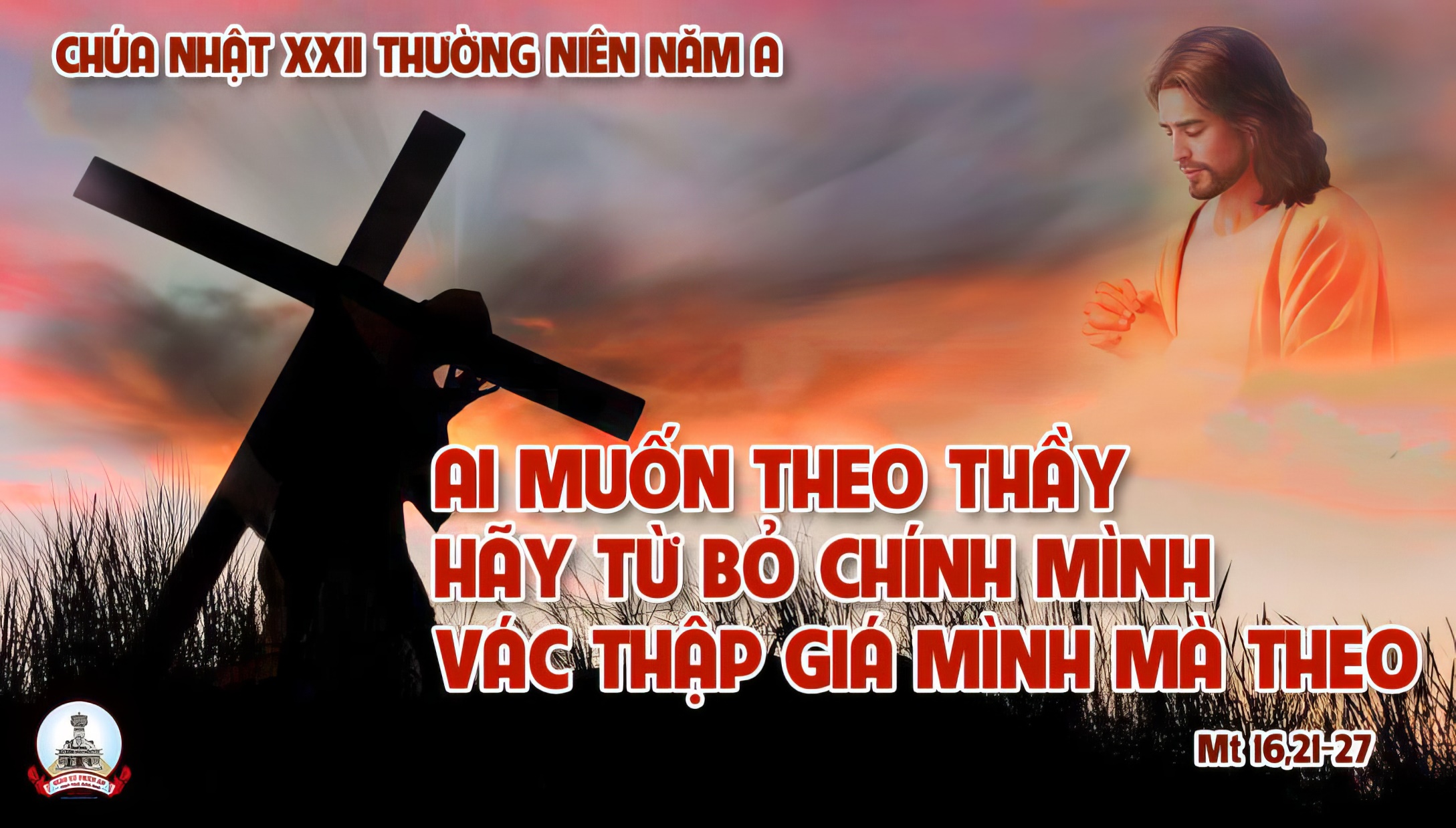 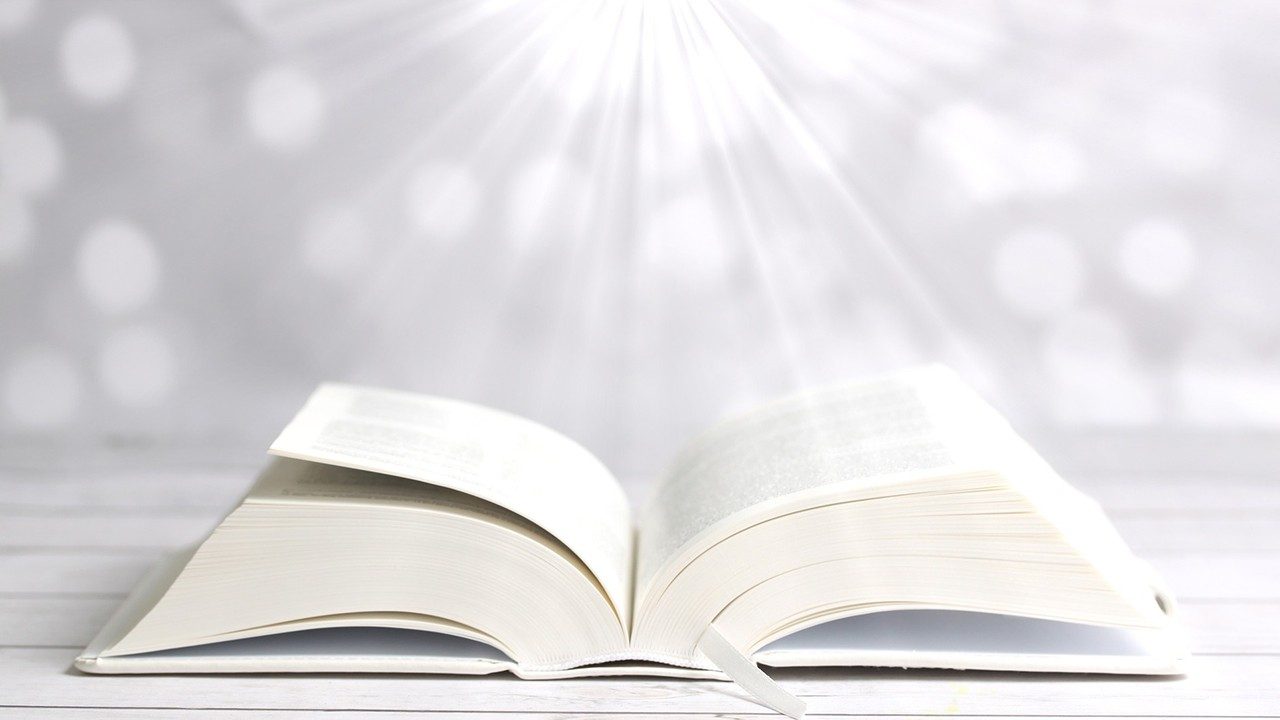 Bài đọc 1.
Bài trích sách ngôn sứ Giê-rê-mi-a.
Vì lời Đức Chúa mà con đây bị sỉ nhục.
Thánh Vịnh 62Chúa Nhật XXII Thường NiênNăm A
Đk: Lạy Chúa, Thiên Chúa con tôn thờ, linh hồn con luôn khao khát Ngài.
Tk1: Thân lạy Chúa, Đấng con tôn thờ, này con nao nao trông tìm Chúa, linh hồn con khát khao, thân xác con hao mòn, như đất khô cằn hằng trông mong nước nguồn.
Đk: Lạy Chúa, Thiên Chúa con tôn thờ, linh hồn con luôn khao khát Ngài.
Tk2:  Mong được tới ngắm tôn nhan Ngài, nhìn xem vinh quang uy lực Chúa. Ân tình của Chúa luôn cao quý hơn sinh mạng, con muốn vang lời mà ca khen suốt đời.
Đk: Lạy Chúa, Thiên Chúa con tôn thờ, linh hồn con luôn khao khát Ngài.
Tk3: Con nguyện ước chúc khen trọn đời, và xin giơ tay kêu cầu Chúa. Nay hồn con sướng vui như mới tham dự tiệc, câu hát trên miệng mừng vui hoan chúc Ngài.
Đk: Lạy Chúa, Thiên Chúa con tôn thờ, linh hồn con luôn khao khát Ngài.
Tk4: Con được Chúa cứu nguy hộ phù, miệng con luôn reo vui mừng hát, tâm tình con Chúa ơi xin kết liên trong Ngài, tay Chúa uy quyền hằng nâng niu dắt dìu.
Đk: Lạy Chúa, Thiên Chúa con tôn thờ, linh hồn con luôn khao khát Ngài.
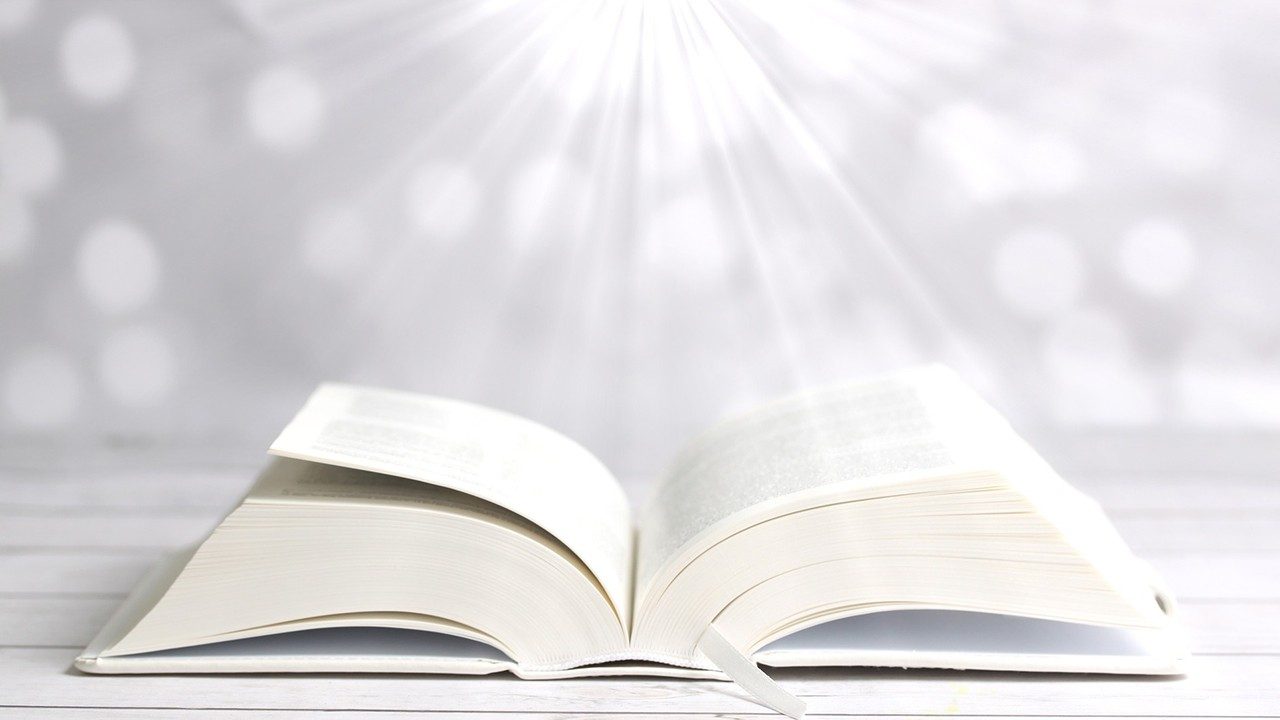 Bài đọc 2.
Bài trích thư thánh Phao-lô tông đồ gửi tín hữu Rô-ma.
Anh em hãy hiến dâng thân mình làm của lễ sống động.
Alleluia - Alleluia:
Xin Thiên Chúa là Thân Phụ Đức Giê-su Ki-tô Chúa chúng ta, soi mắt tâm hồn chúng ta. Cho chúng ta nhận rõ đâu là niềm hy vọng mà ơn Ngài kêu gọi mang lại cho chúng ta.
Alleluia …
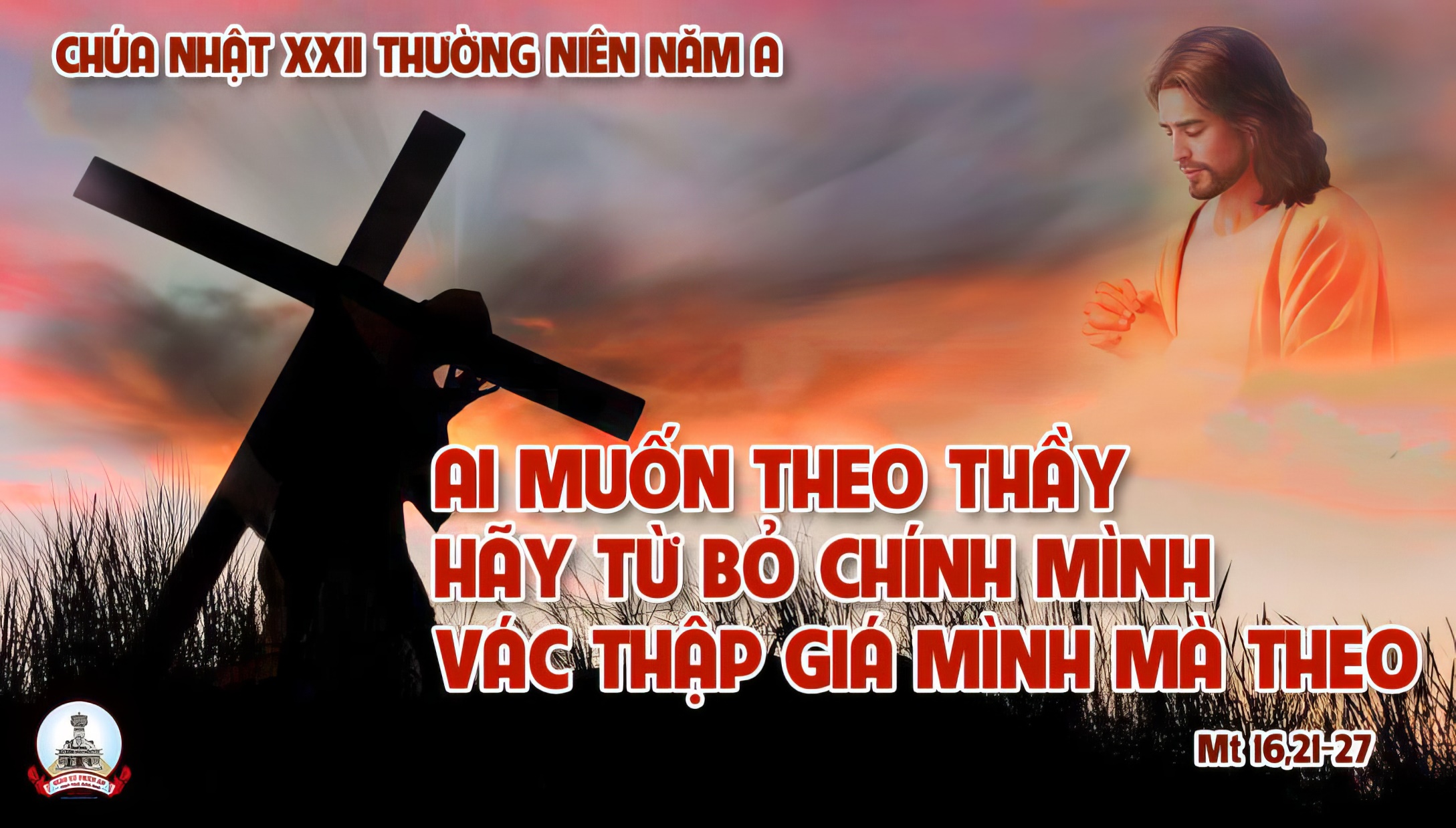 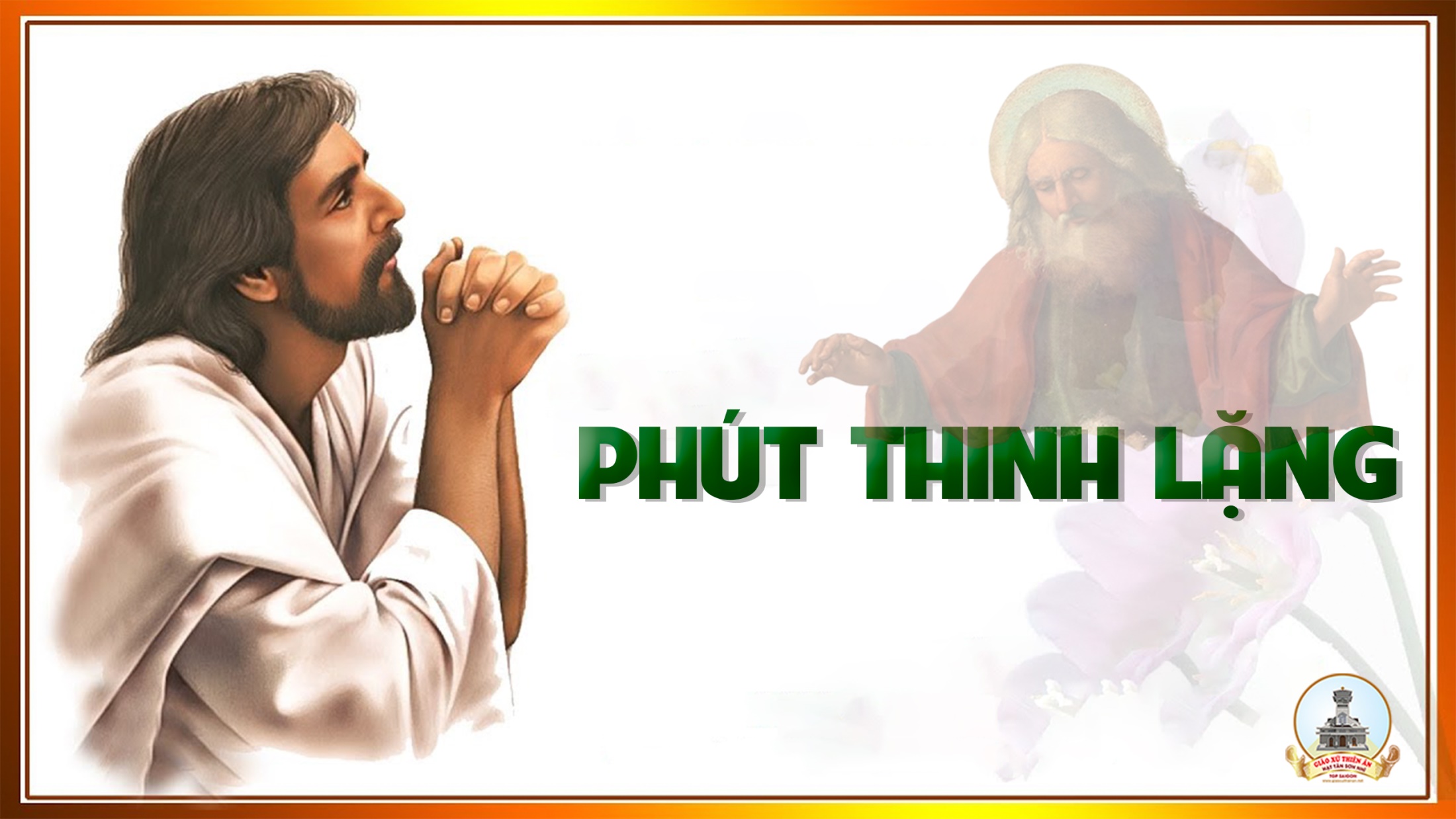 KINH TIN KÍNH
Tôi tin kính một Thiên Chúa là Cha toàn năng, Đấng tạo thành trời đất, muôn vật hữu hình và vô hình.
Tôi tin kính một Chúa Giêsu Kitô, Con Một Thiên Chúa, Sinh bởi Đức Chúa Cha từ trước muôn đời.
Người là Thiên Chúa bởi Thiên Chúa, Ánh Sáng bởi Ánh Sáng, Thiên Chúa thật bởi Thiên Chúa thật,
được sinh ra mà không phải được tạo thành, đồng bản thể với Đức Chúa Cha: nhờ Người mà muôn vật được tạo thành.
Vì loài người chúng ta và để cứu độ chúng ta, Người đã từ trời xuống thế.
Bởi phép Đức Chúa Thánh Thần, Người đã nhập thể trong lòng Trinh Nữ Maria, và đã làm người.
Người chịu đóng đinh vào thập giá vì chúng ta, thời quan Phongxiô Philatô; Người chịu khổ hình và mai táng, ngày thứ ba Người sống lại như lời Thánh Kinh.
Người lên trời, ngự bên hữu Đức Chúa Cha, và Người sẽ lại đến trong vinh quang để phán xét kẻ sống và kẻ chết, Nước Người sẽ không bao giờ cùng.
Tôi tin kính Đức Chúa Thánh Thần là Thiên Chúa và là Đấng ban sự sống, Người bởi Đức Chúa Cha và Đức Chúa Con mà ra,
Người được phụng thờ và tôn vinh cùng với Đức Chúa Cha và Đức Chúa Con: Người đã dùng các tiên tri mà phán dạy.
Tôi tin Hội Thánh duy nhất thánh thiện công giáo và tông truyền.
Tôi tuyên xưng có một Phép Rửa để tha tội. Tôi trông đợi kẻ chết sống lại và sự sống đời sau. Amen.
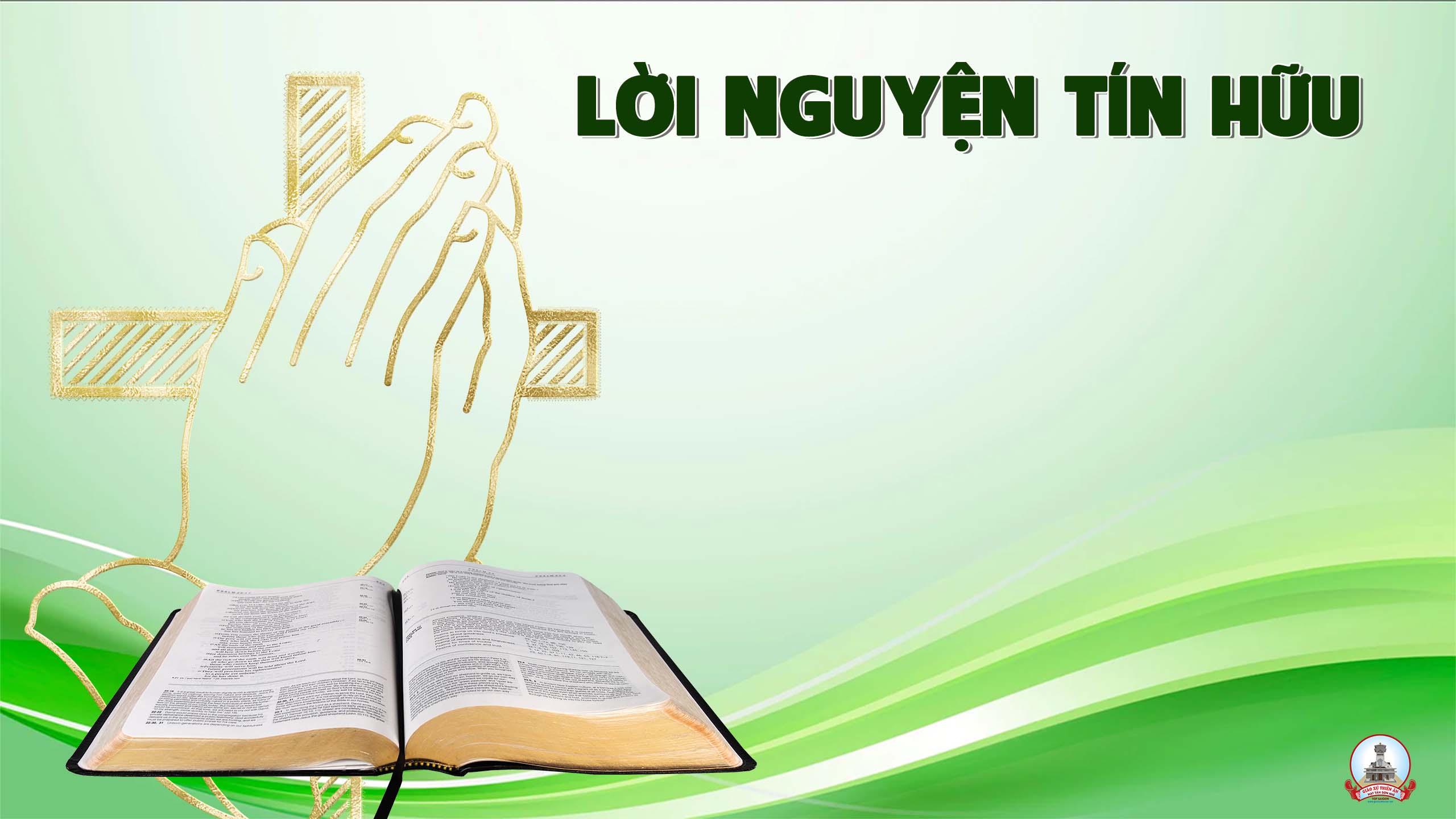 Tin tưởng mãnh liệt vào sự quan phòng kỳ diệu của Thiên Chúa, và hân hoan sống trọn vẹn niềm tin đã lãnh nhận, phải là quyết tâm của từng người kitô hữu.
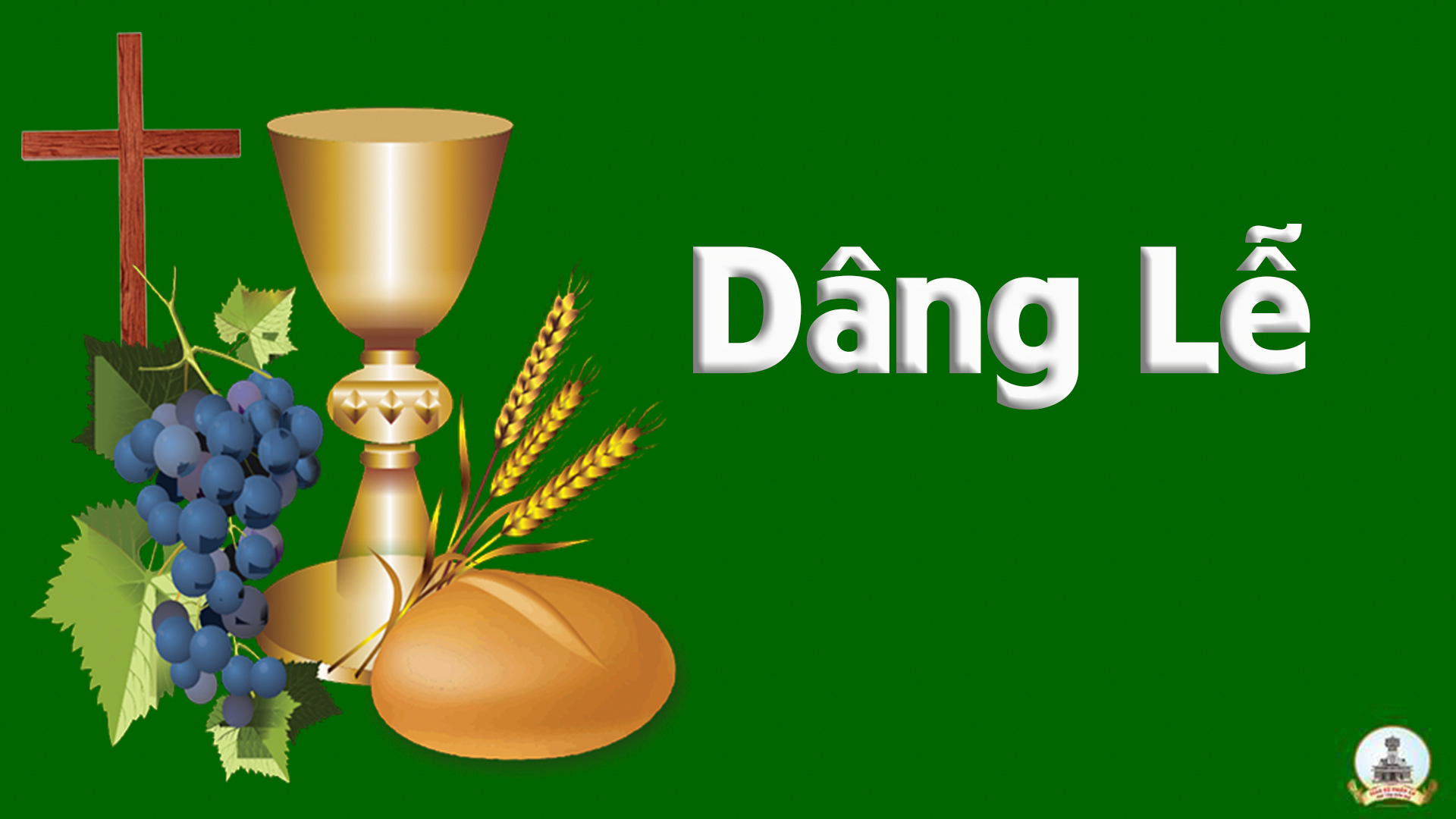 Dâng 1
Nguyễn Duy
Tk1: Nguyện dâng Chúa lễ tình yêu chân thành, này tấm bánh đây rượu nho thơm ngát. Nguyện dâng Chúa đôi bàn tay con hiến, Chúa thương chấp nhận ban phước lành tháng năm.
Đk: Nguyện dâng Chúa tâm tình con thiết tha, xin Cha thương ủ ấp trái tim hồng. Nguyện dâng Chúa bánh rượu thơm trắng trong, xin trung kiên mến yêu Ngài hết lòng.
Tk2: Đoàn con cái đã về đây chung lời, hợp dâng Chúa tâm hồn và thân xác. Nguyện mãi mãi suốt đời yêu nhau hơn, Chúa thương kết hiệp muôn tấm lòng chúng con.
Đk: Nguyện dâng Chúa tâm tình con thiết tha, xin Cha thương ủ ấp trái tim hồng. Nguyện dâng Chúa bánh rượu thơm trắng trong, xin trung kiên mến yêu Ngài hết lòng.
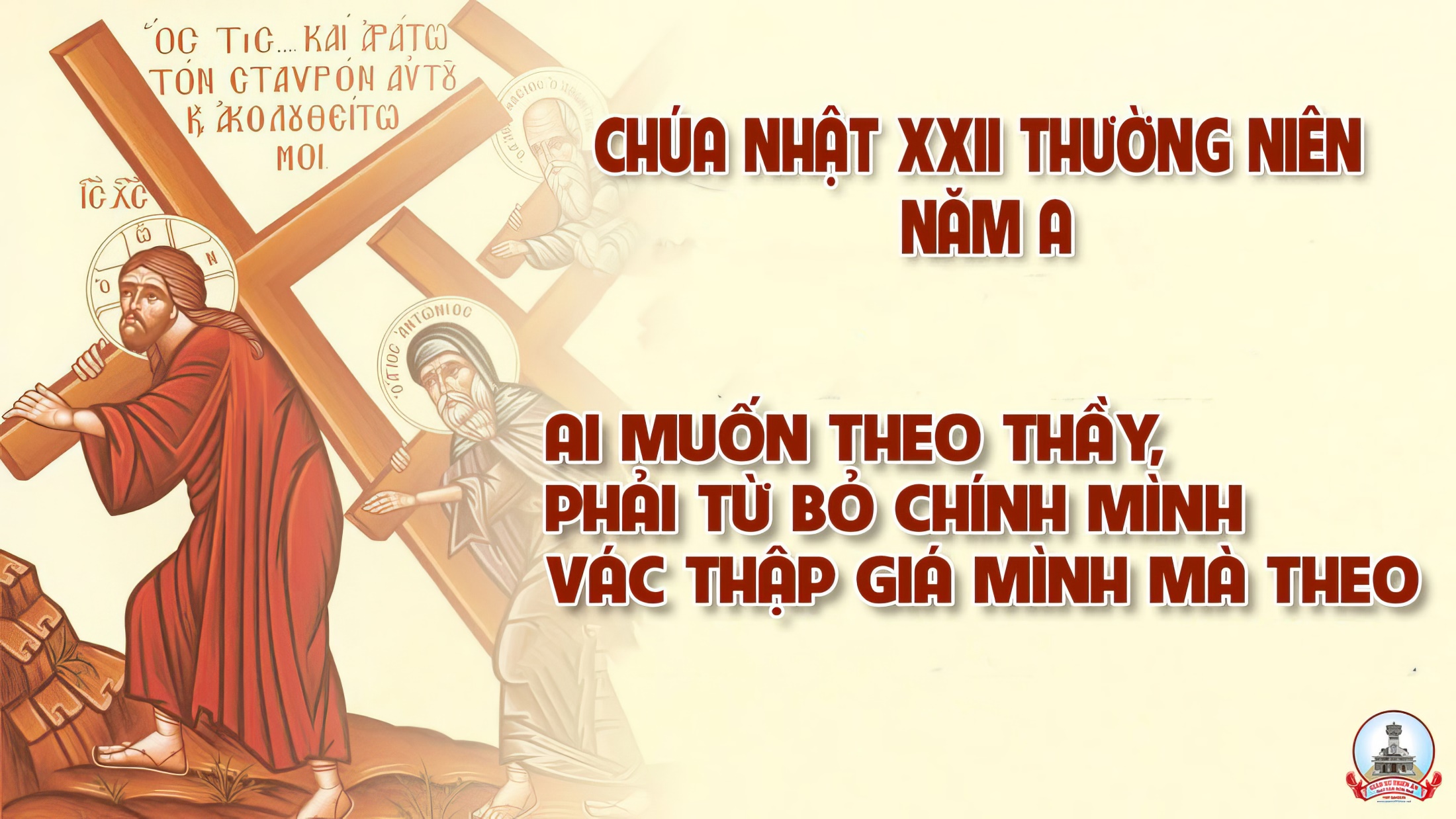 Ca Nguyện Hiệp LễTheo TaSr Trầm Hương
Đk: Ai muốn theo Ta, ai muốn làm môn đệ Ta. Đừng hoài nghi hãy từ bỏ mình đi. Hãy vác lấy khổ hình, thập giá ấy chính là mọi đau thương trong đời mà theo ta.
Tk1: Con bước theo Chúa đây lòng tràn ngập sướng vui. Con lắng nghe Chúa gọi tâm hồn bừng mê say. Xin giúp con trung thành theo bước chân của Ngài trọn đời.
Đk: Ai muốn theo Ta, ai muốn làm môn đệ Ta. Đừng hoài nghi hãy từ bỏ mình đi. Hãy vác lấy khổ hình, thập giá ấy chính là mọi đau thương trong đời mà theo ta.
Tk2: Con bước theo Chúa đây lòng tràn ngập sướng vui. Trong nắng mai vẫy gọi hay chiều tàn chơi vơi. Xin giúp con trung thành theo bước chân của Ngài trọn đời.
Đk: Ai muốn theo Ta, ai muốn làm môn đệ Ta. Đừng hoài nghi hãy từ bỏ mình đi. Hãy vác lấy khổ hình, thập giá ấy chính là mọi đau thương trong đời mà theo ta.
Tk3: Con bước theo Chúa đây lòng tràn ngập sướng vui. Dâng trái tim yếu hèn ước nguyện được vươn lên. Xin giúp con trung thành theo bước chân của Ngài trọn đời.
Đk: Ai muốn theo Ta, ai muốn làm môn đệ Ta. Đừng hoài nghi hãy từ bỏ mình đi. Hãy vác lấy khổ hình, thập giá ấy chính là mọi đau thương trong đời mà theo ta.
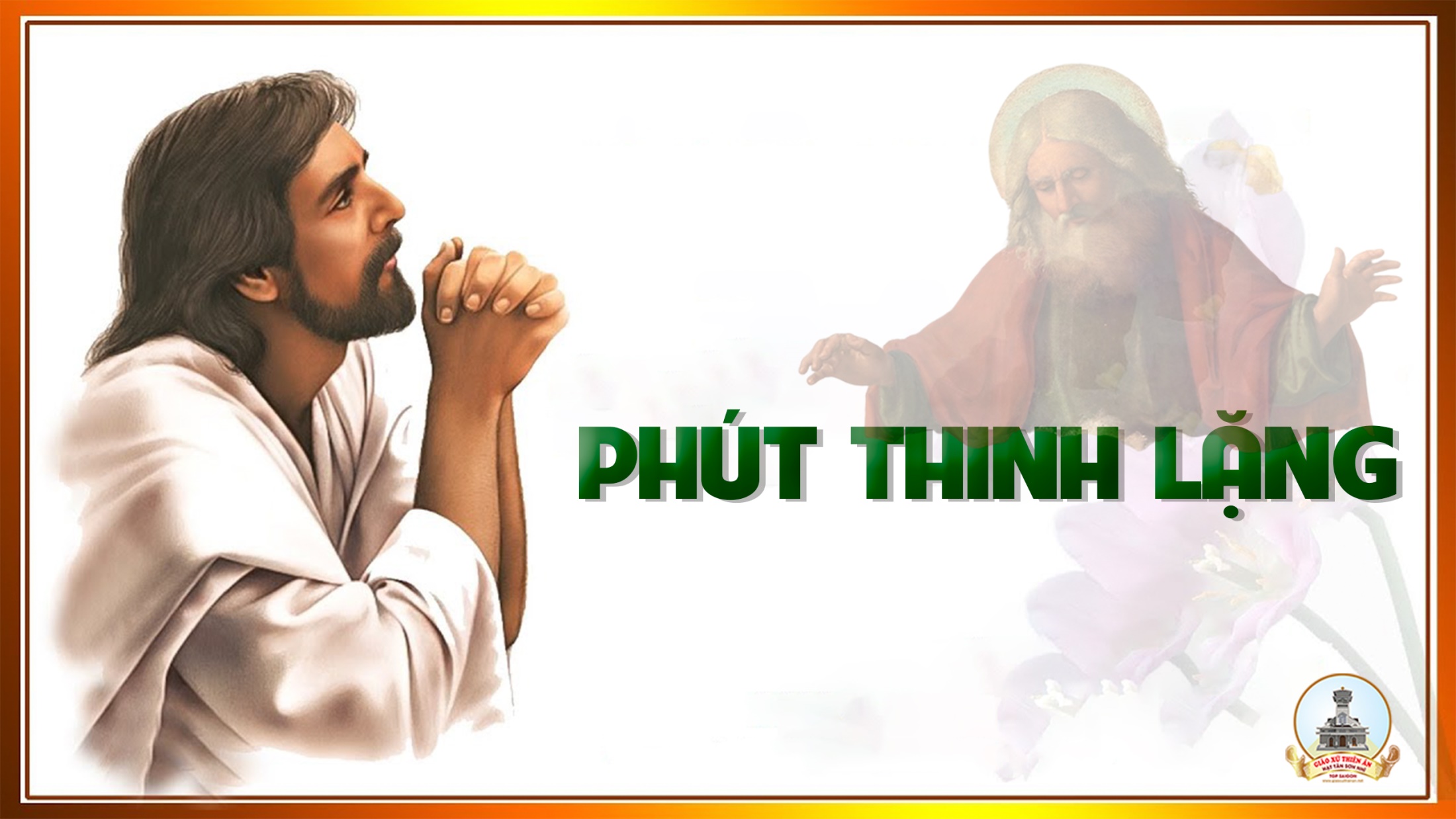 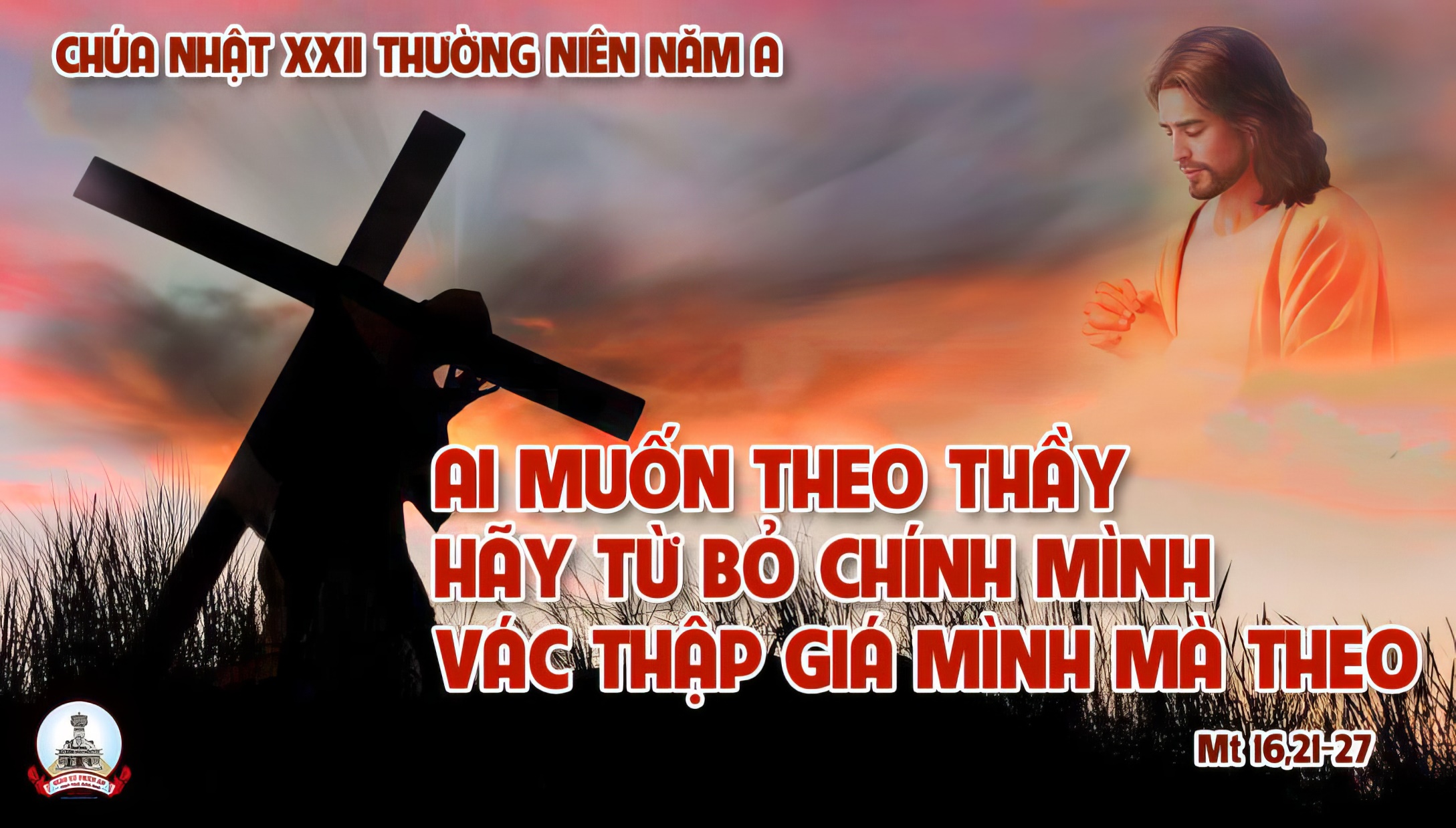 Chúa Nhật XX TN Năm A
Ca Kết LễSống Chứng NhânLm. Nguyễn Duy
Đk: Ta ra về trong hy vọng của Đức Kitô muôn đời. Trong an bình trong hạnh phúc Thiên Chúa ban tặng cho ta. Muôn muôn đời Danh Thiên Chúa soi đường ta đi khắp nơi. Sống chứng nhân là sống trong tình yêu thương.
Tk1: Vui mừng hát lên ca ngợi Danh Ngài, hãy tin yêu nơi Chúa là Cha.
Tk2: Muôn đời Chúa yêu thương từ bây giờ, đến mai sau muôn kiếp chẳng phai.
Đk: Ta ra về trong hy vọng của Đức Kitô muôn đời. Trong an bình trong hạnh phúc Thiên Chúa ban tặng cho ta. Muôn muôn đời Danh Thiên Chúa soi đường ta đi khắp nơi. Sống chứng nhân là sống trong tình yêu thương.
Chúa Nhật XX TN Năm A
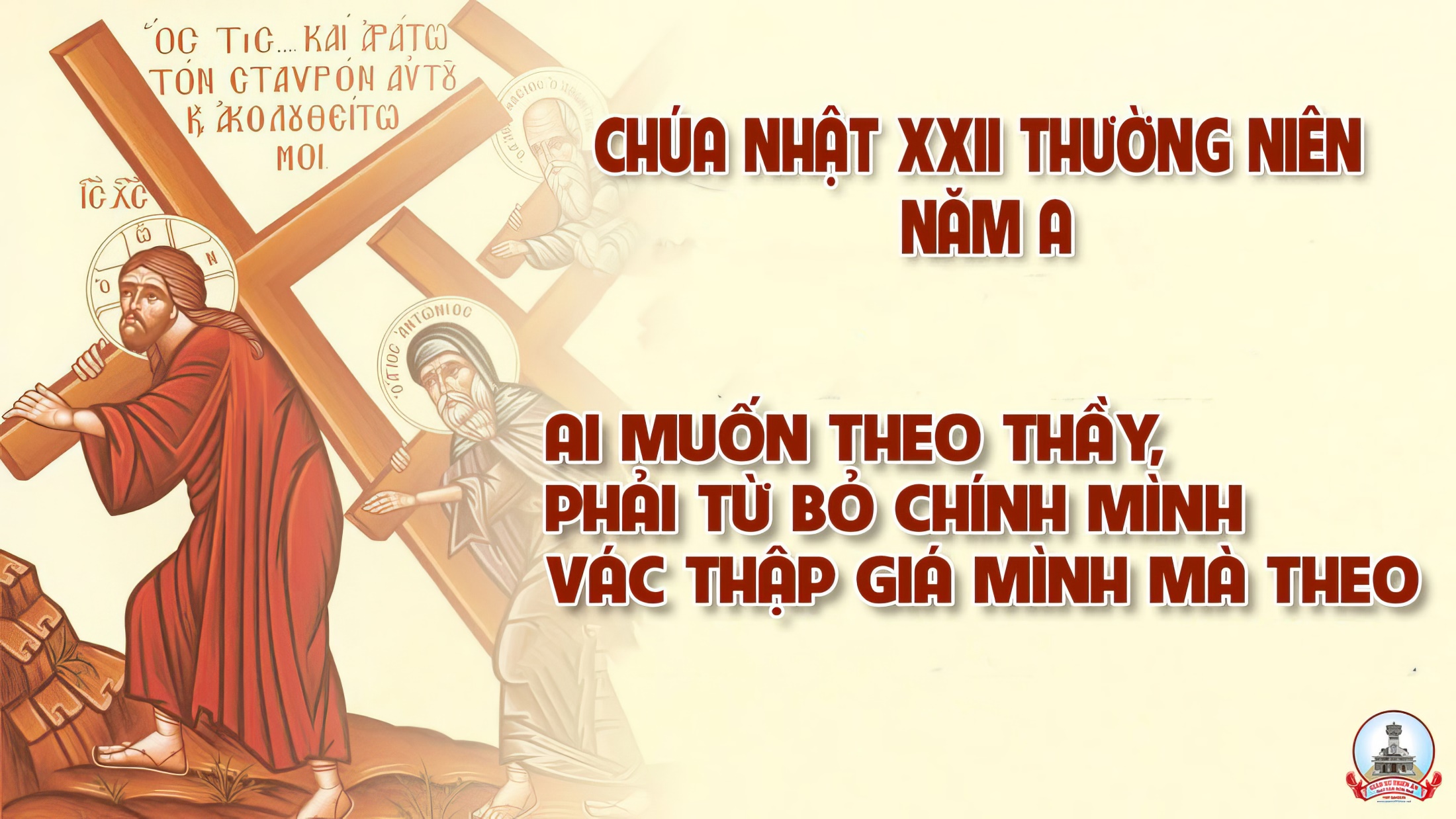